Тема:«Умножение на 8, 
соответствующие случаи деления»
     Раздел "Числа от 1 до 100. Табличное умножение и деление".
                    3 класс (по программе «Перспектива»)
Презентацию подготовила 
учитель начальных классов 
МБОУ НШ  с.Биллингс
Басангова Светлана
Андреевна
                           2018 г.
Цель урока:
Закреплять знания табличного умножения и деления на 8 в процессе выполнения всевозможных  действий.

 Развивать вычислительные навыки и умения решать задачи.

 Способствовать воспитанию культуры поведения на уроке, интерес к предмету,  аккуратность при работе в тетрадях.
Прозвенел звонок, начался урок.
Дружно все мы подтянулись
И друг другу улыбнулись,
С мыслями мы собрались,
За работу принялись.
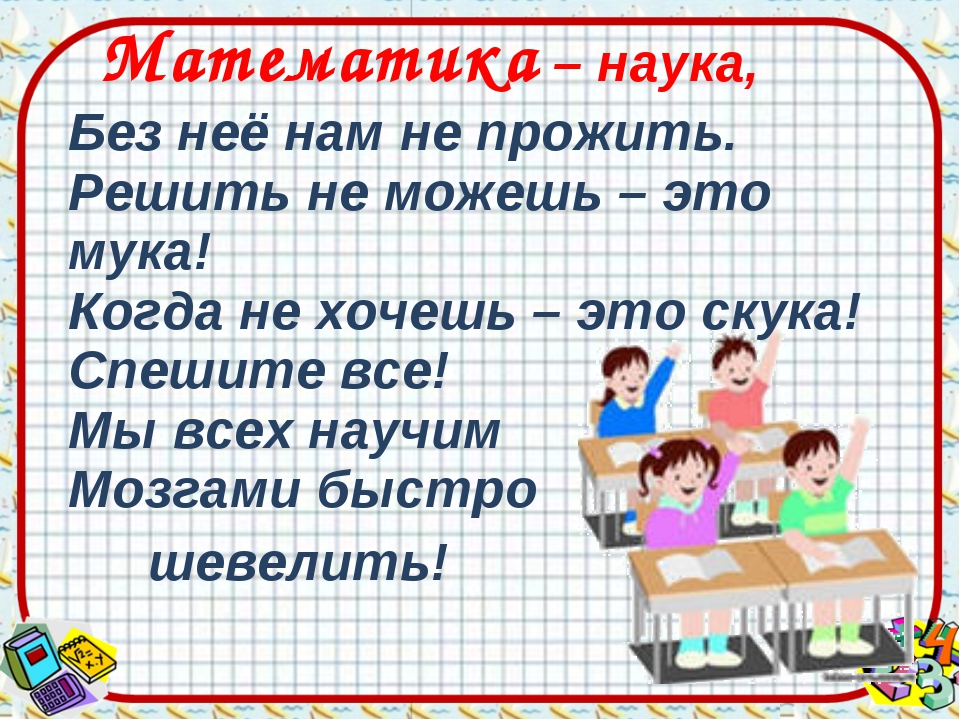 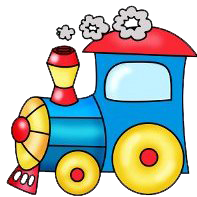 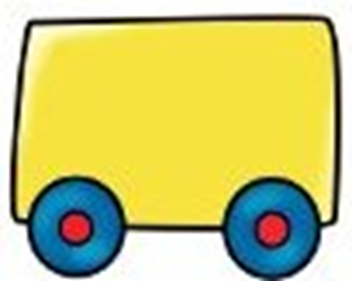 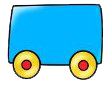 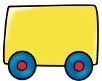 18+4
94 – 22
8*5
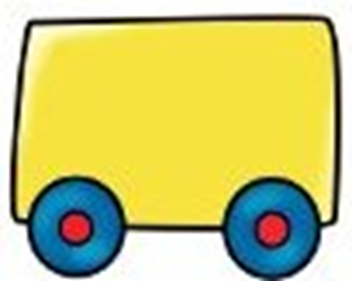 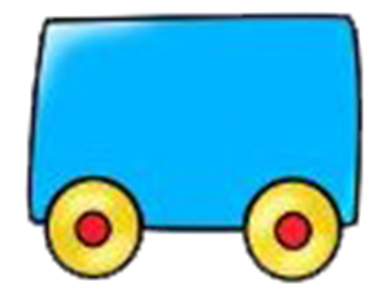 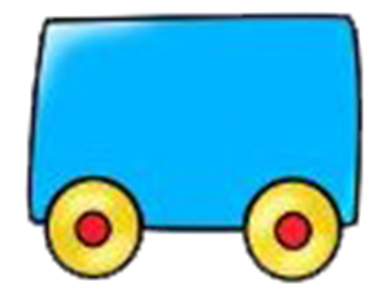 65-8
53+ 30
80-45
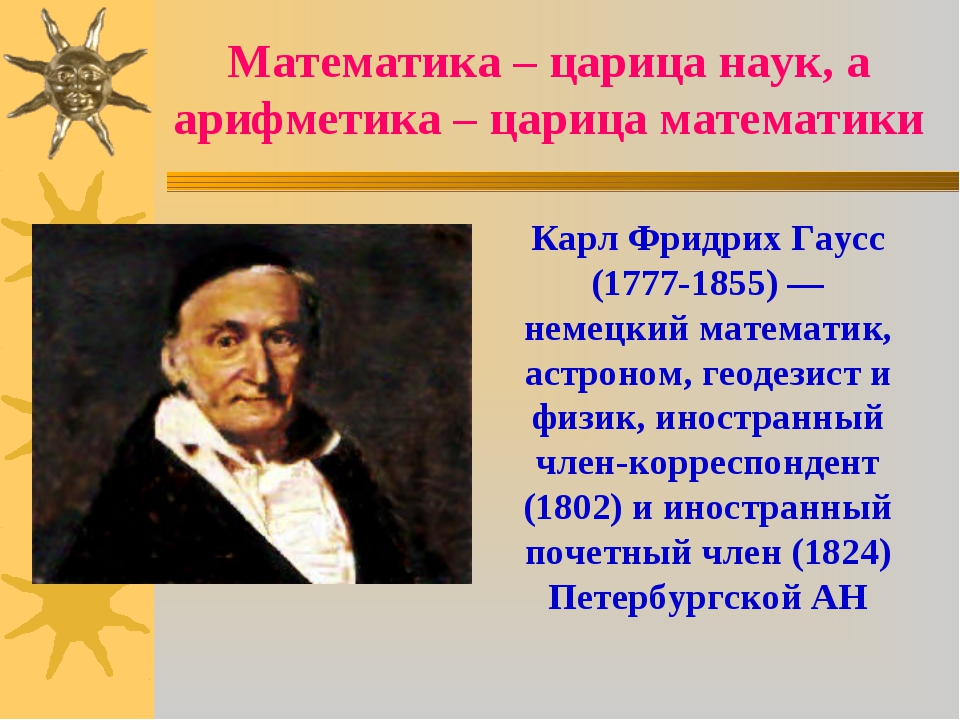 Карл Фридрих Гаусс
(1777-1855) – немецкий математик, астроном,
геодезист и физик.
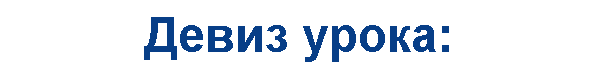 27 : 3 - У           (6 + 4) ∙ 2 - Т            (24 – 21) ∙ 7 - Р
16 : 4 – Ц           (16 – 11) ∙ 5 – И        10 ∙ 4 – Е               
(16 – 10) ∙ 6 – А       21 : 3 – Н          (4+ 5) ∙ 3 – М                
 7 ∙ 6 – К
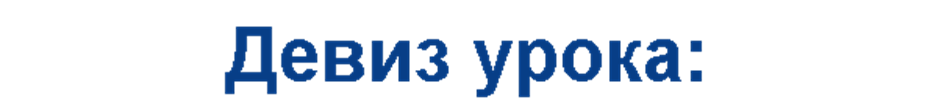 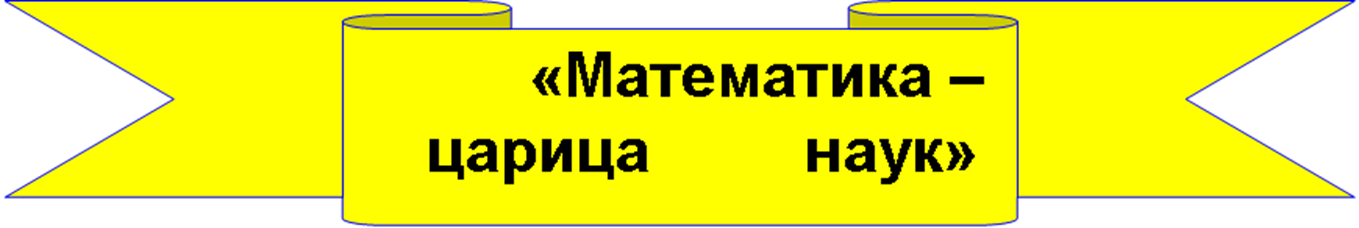 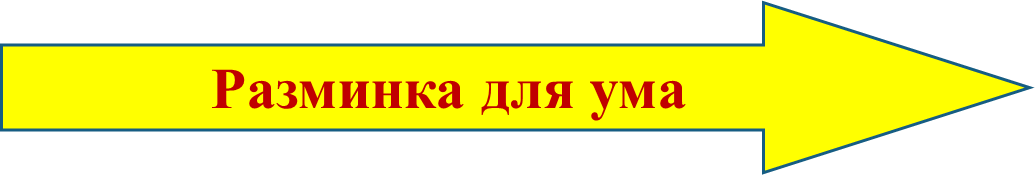 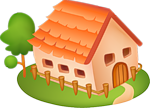 1
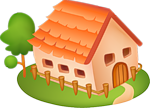 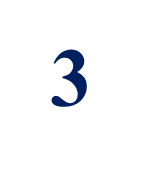 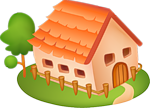 5
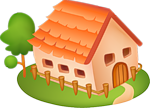 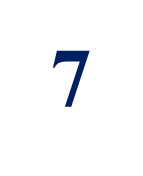 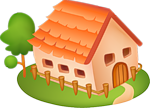 9
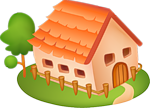 2
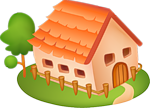 4
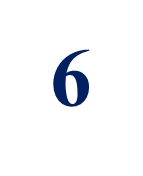 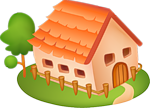 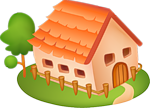 8
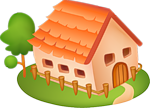 10
56:8=8		24:3=8		40:8=4
35:7=5		48:8=9		18:2=9
Работа по учебнику
с. 11 № 1 № 5
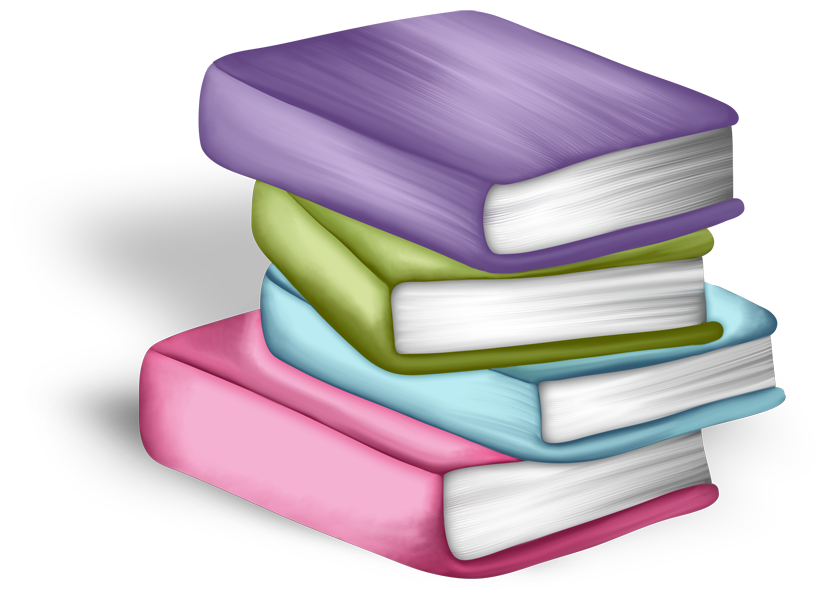 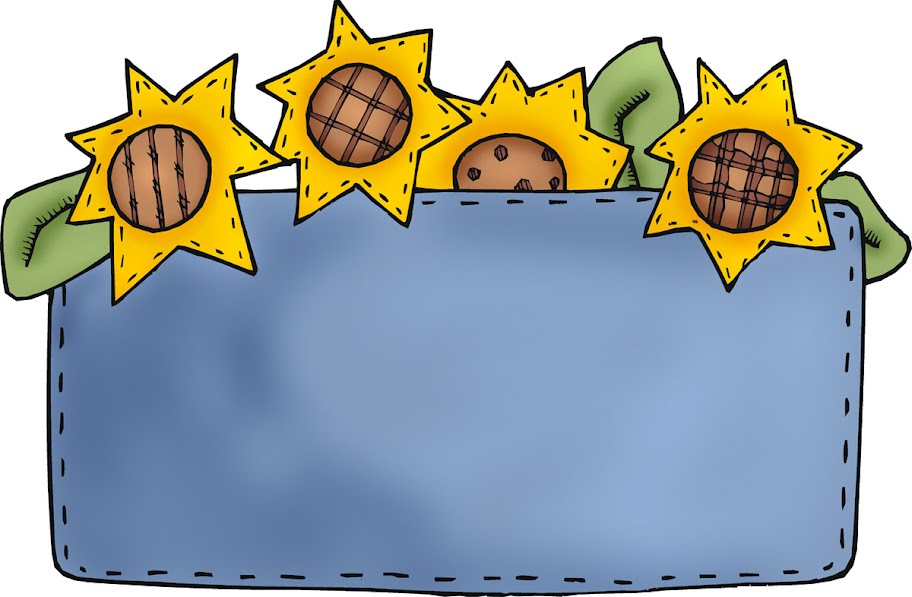 Работа над задачей
с 12 № 7
ФИЗМИНУТКА
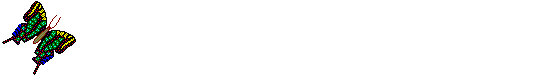 Работа с геометрическим материалом
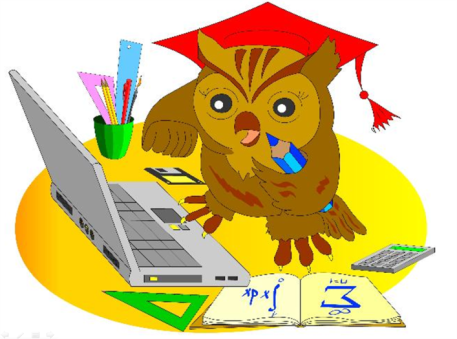 6 см
3 см
2 см
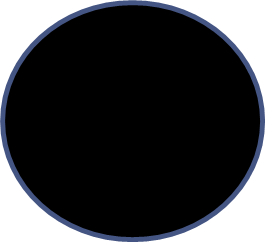 Танграм в переводе с китайского означает «семь дощечек мастерства».
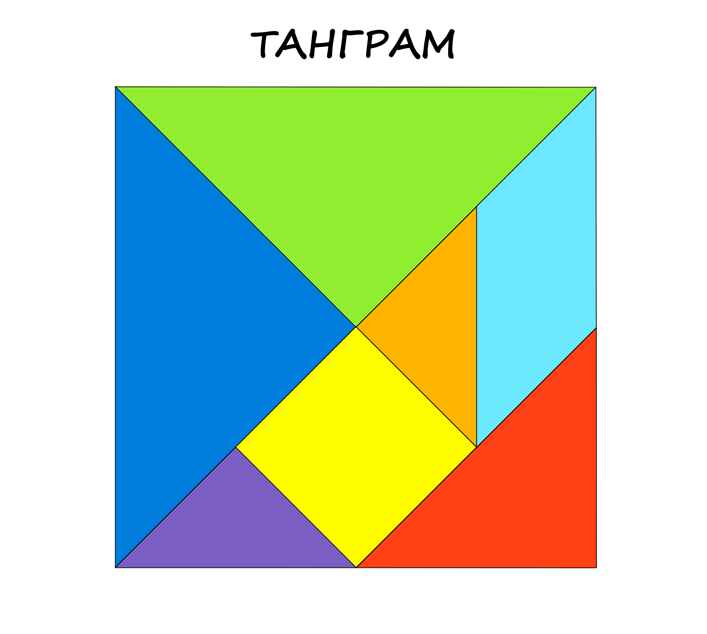 Это головоломка, которая представляет из себя квадрат, разрезанный на 7 частей определенным образом.
Правила игры:
В собранную фигуру должны входить все семь частей.
Части не должны налегать друг на друга.
Части должны примыкать друг к другу.
Существует множество задач для танграма. Самые простые — выложить фигуру по контурному рисунку.
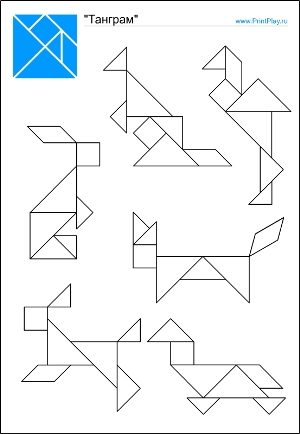 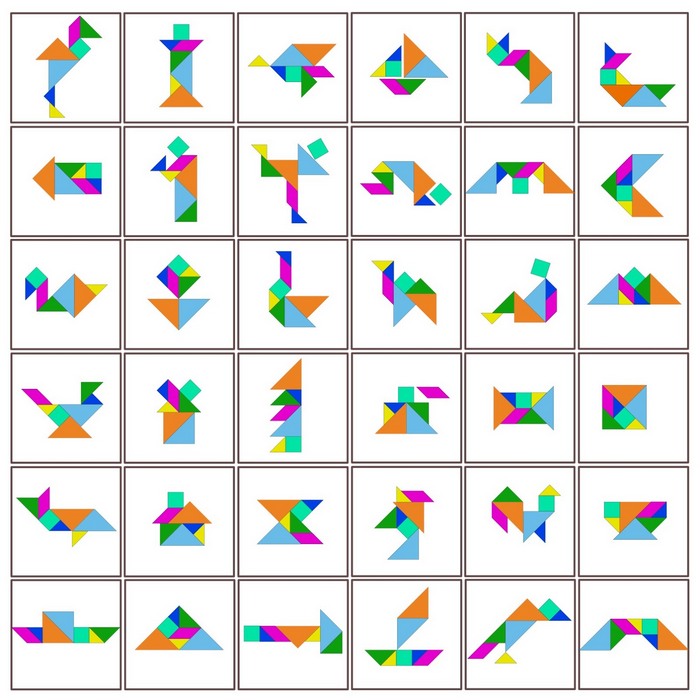 Что такое умножение?
Это умное сложение.
Ведь умней – умножить раз,
Чем слагать всё целый час.
Умножения Таблица
Всем нам в жизни пригодится.
И недаром названа
УМНОжением она!
Чемодан – всё, что пригодится в дальнейшем.
Мясорубка – информацию переработаю.
Корзина – всё выброшу.
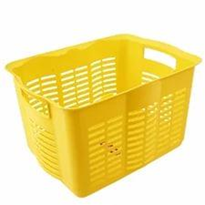 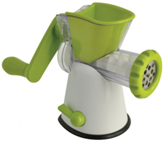 1. Представь и нарисуй 8.
2. На что похожа эта цифра?
3. Запиши эту цифру десять раз, подчеркни три самых красивых!
4. Чего в мире только восемь?
5. В названии каких сказок, фильмов есть 8?
6. Запиши пословицы, поговорки, загадки, крылатые выражения с числом 8.
Д/З
Проект «Математика в нашей жизни»
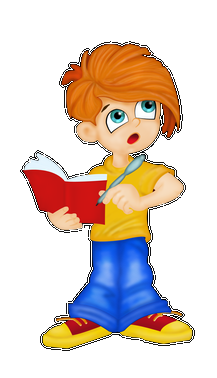 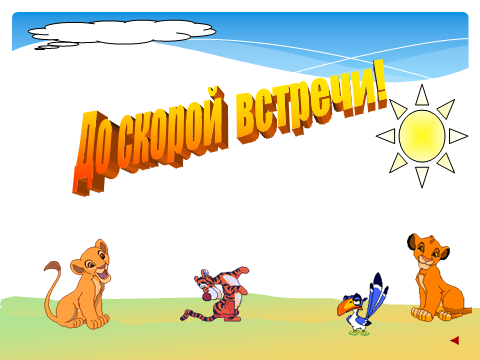